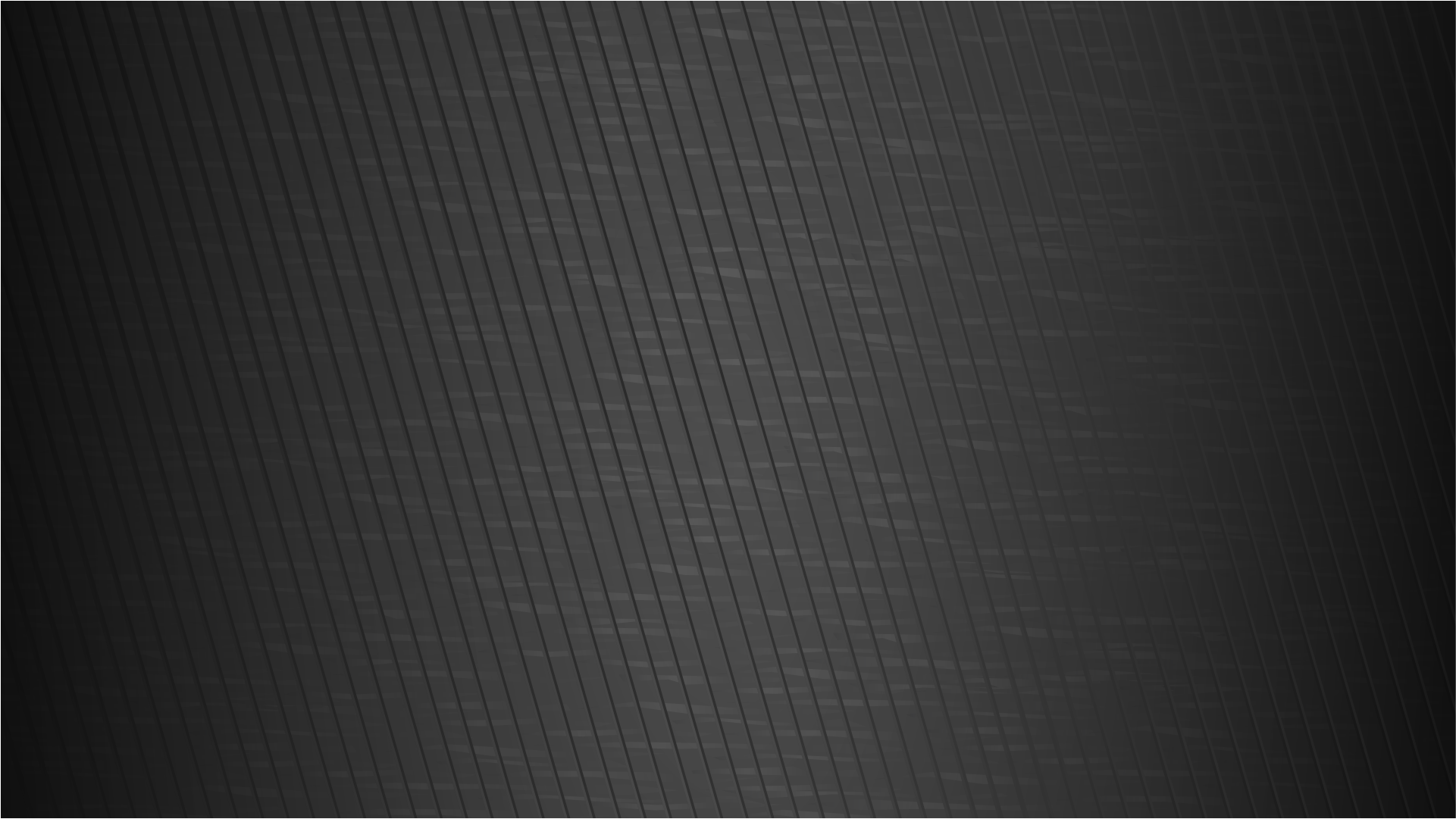 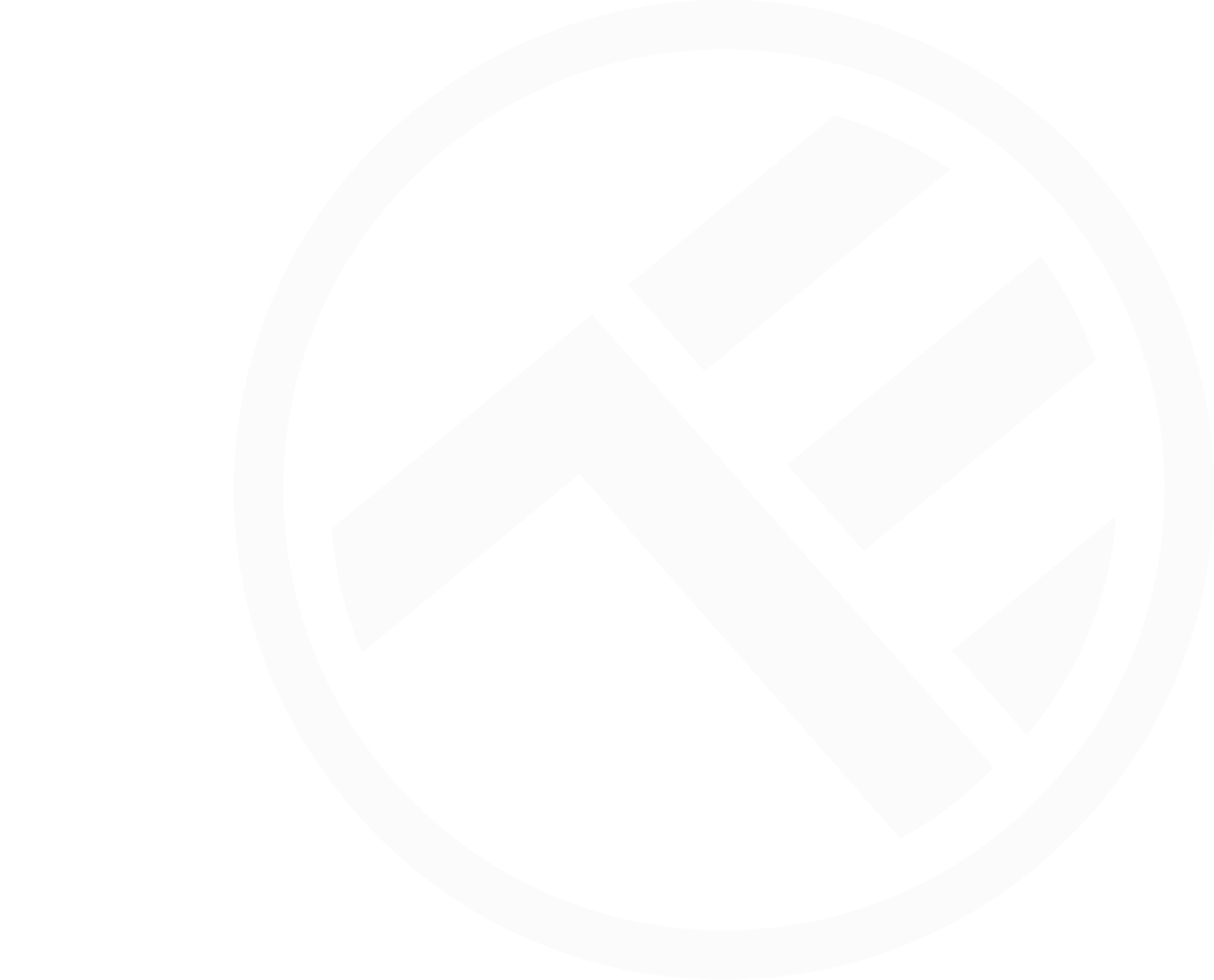 Ambia True Wireless Earphones
TLL511361
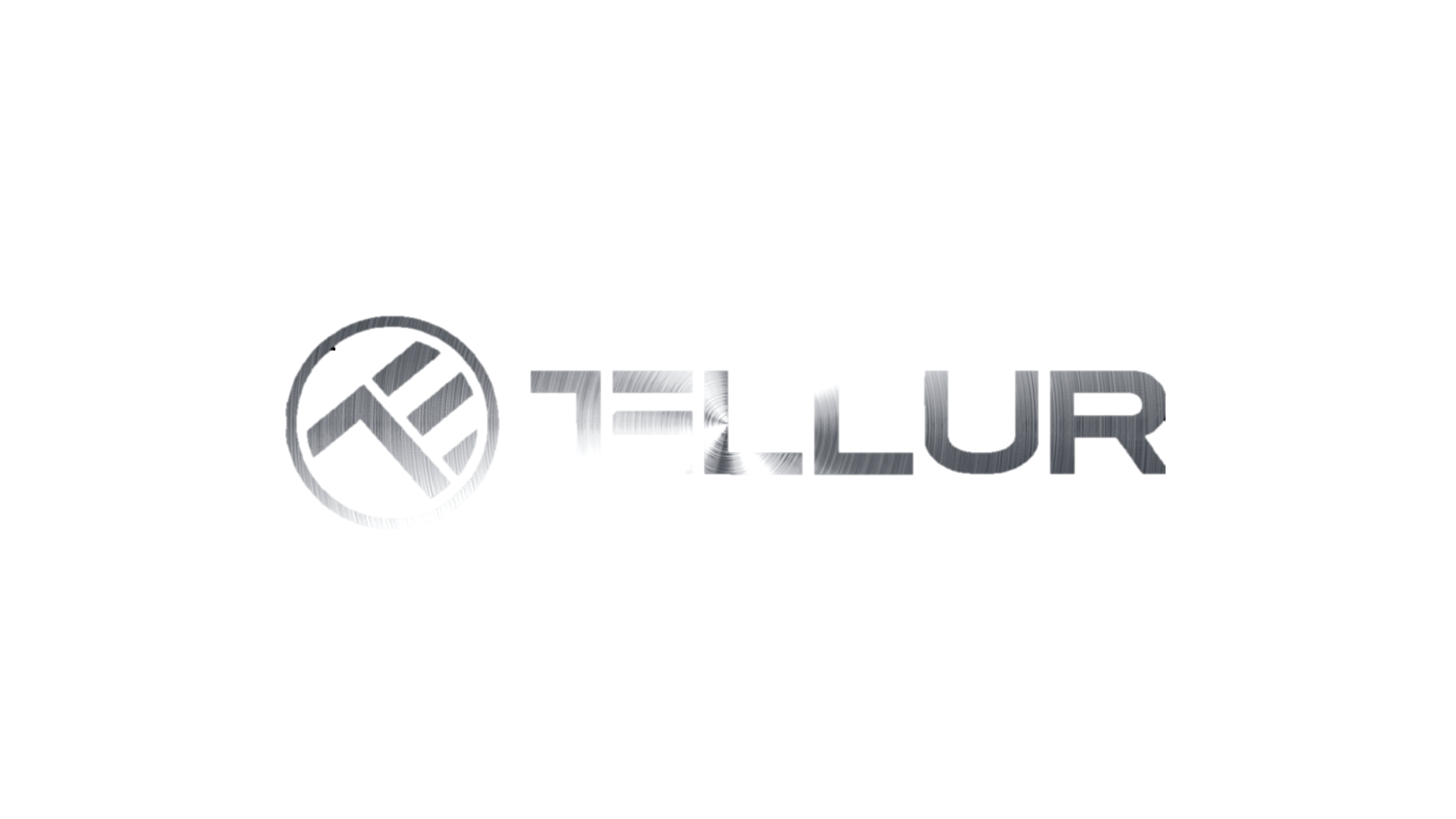 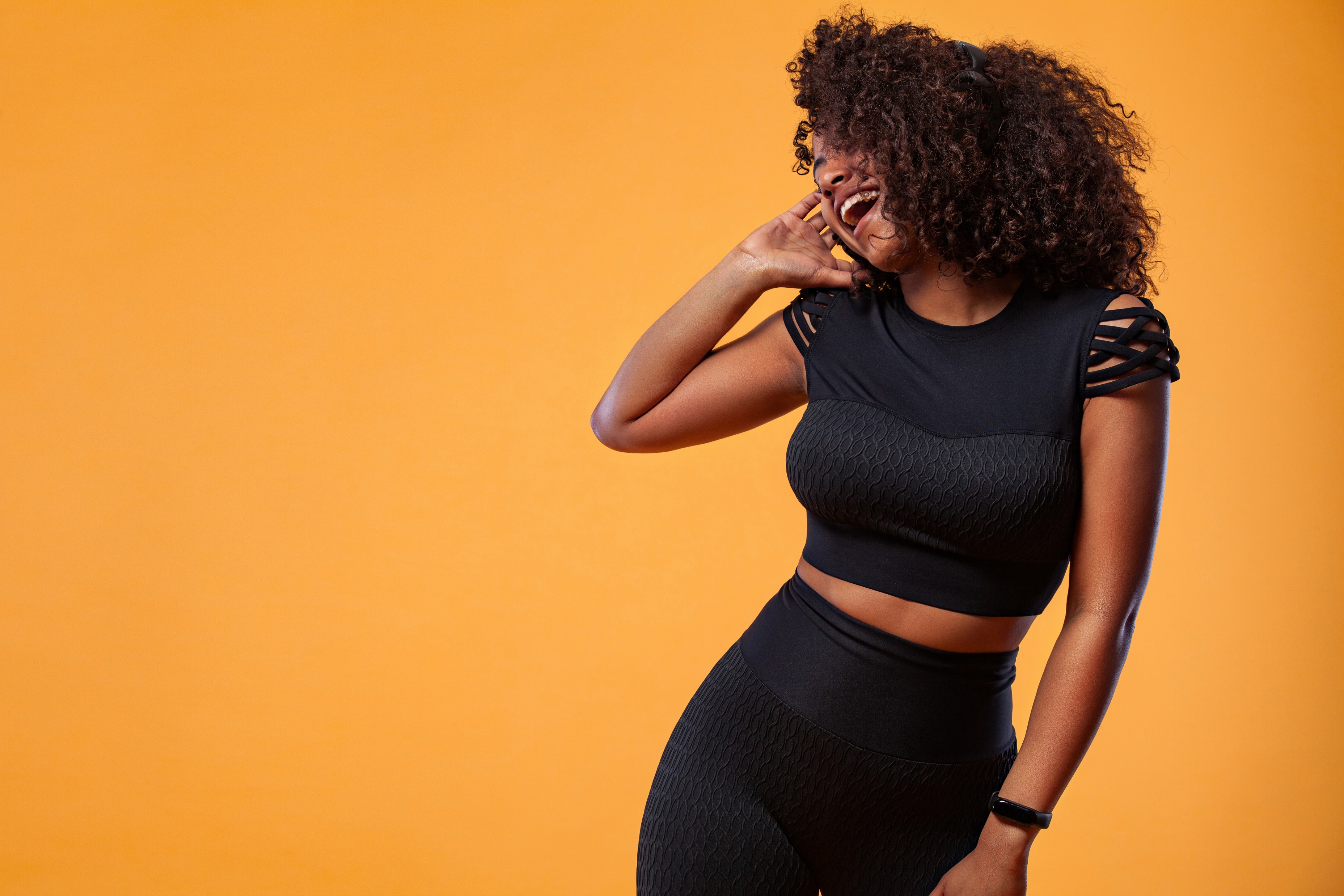 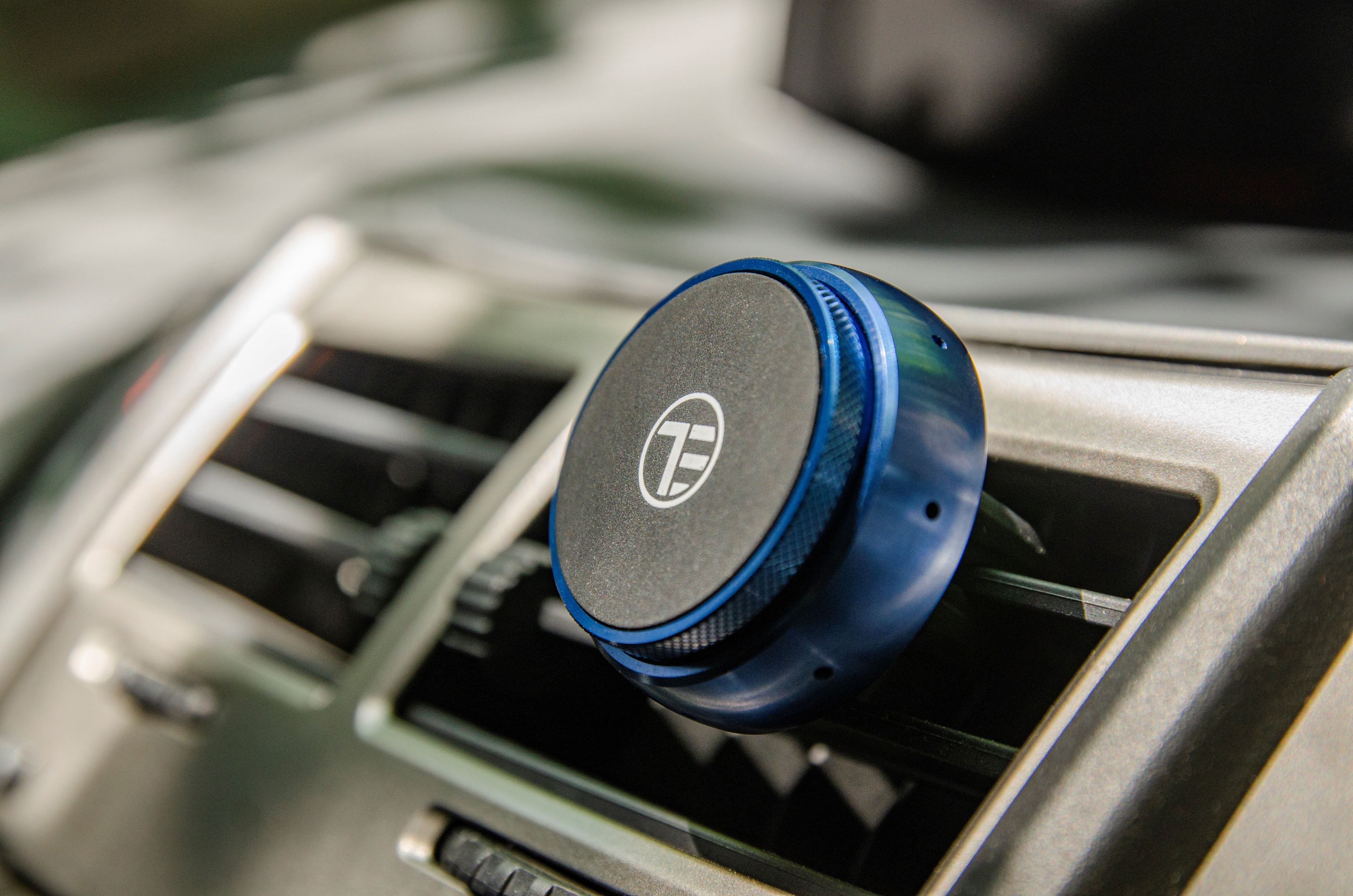 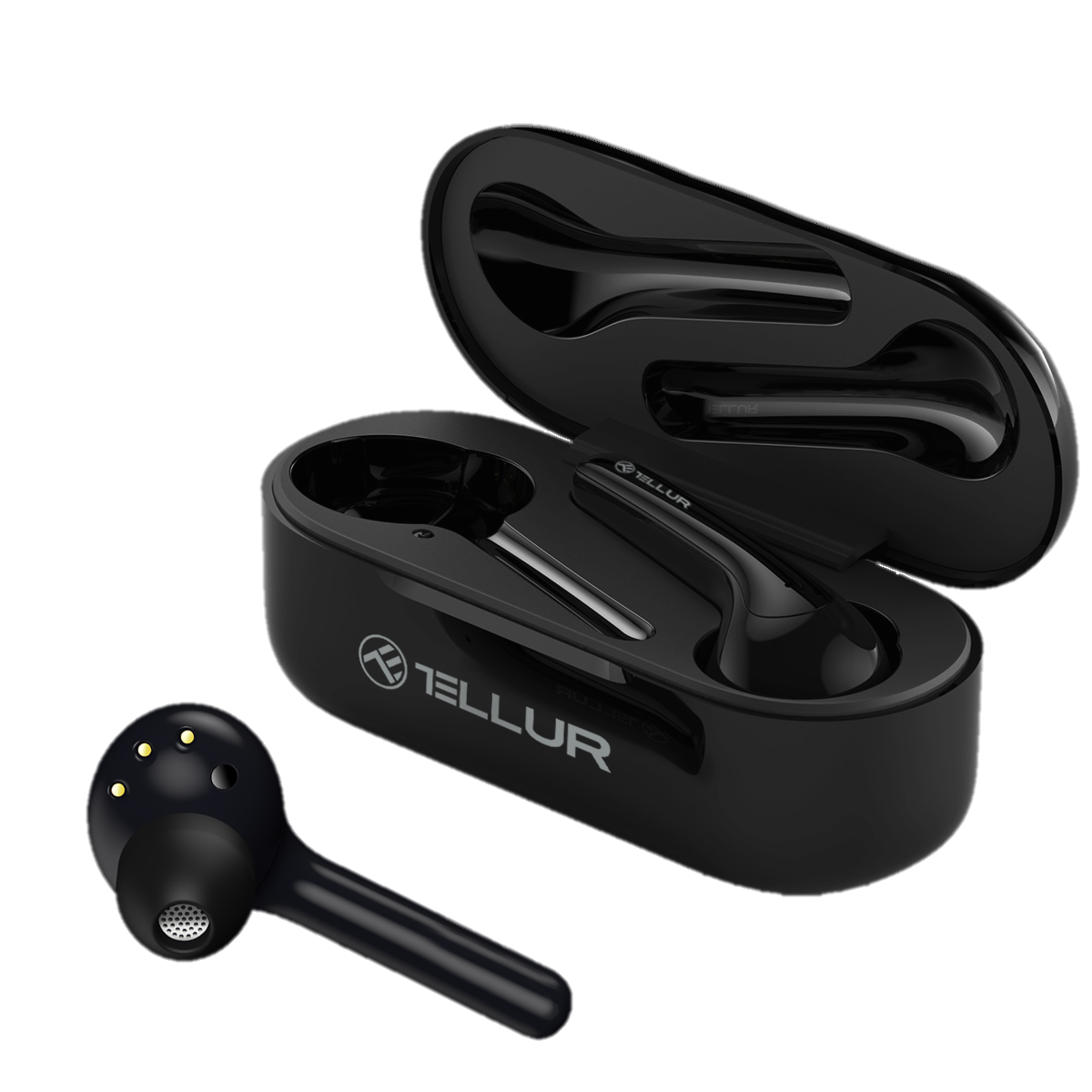 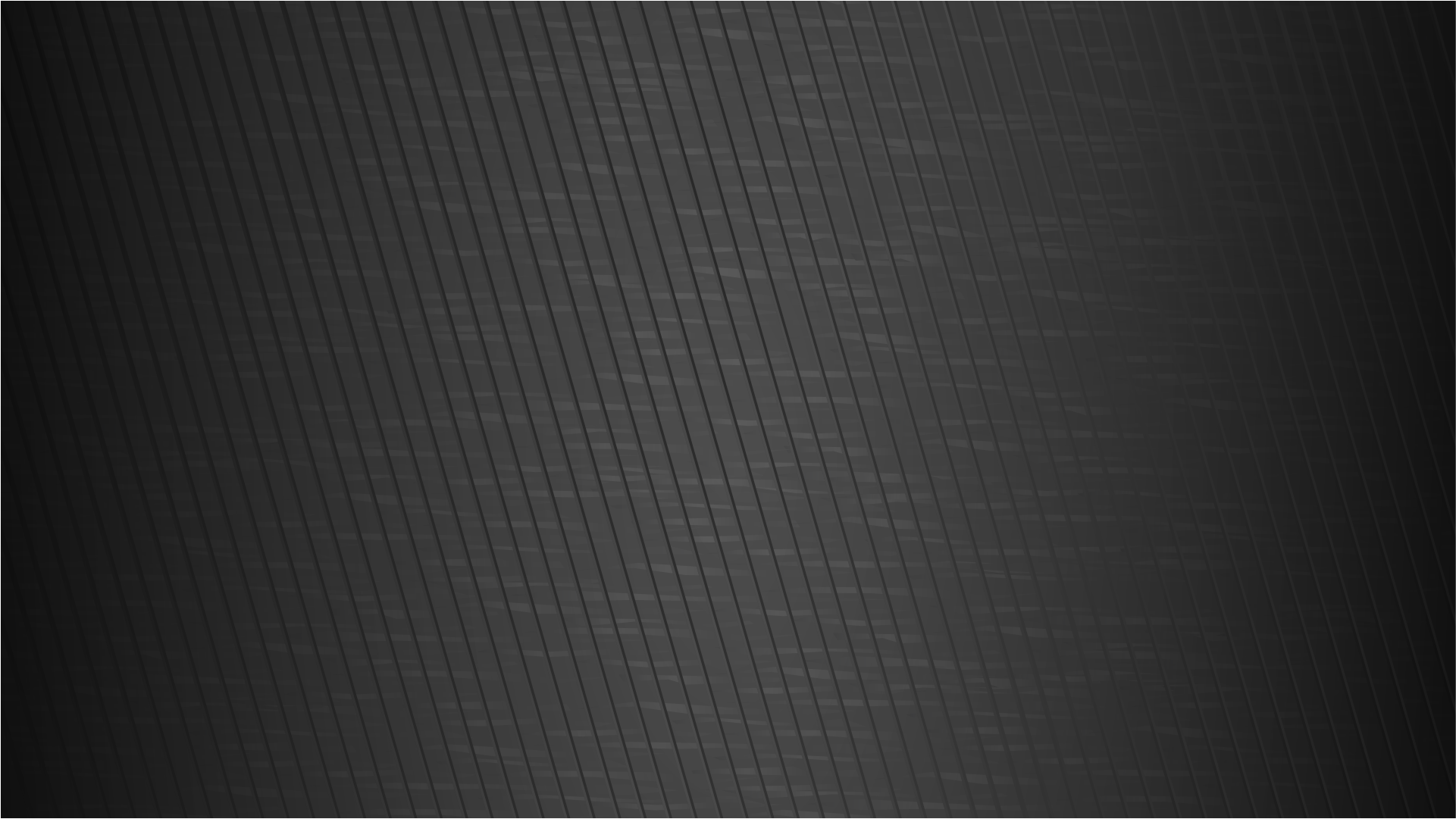 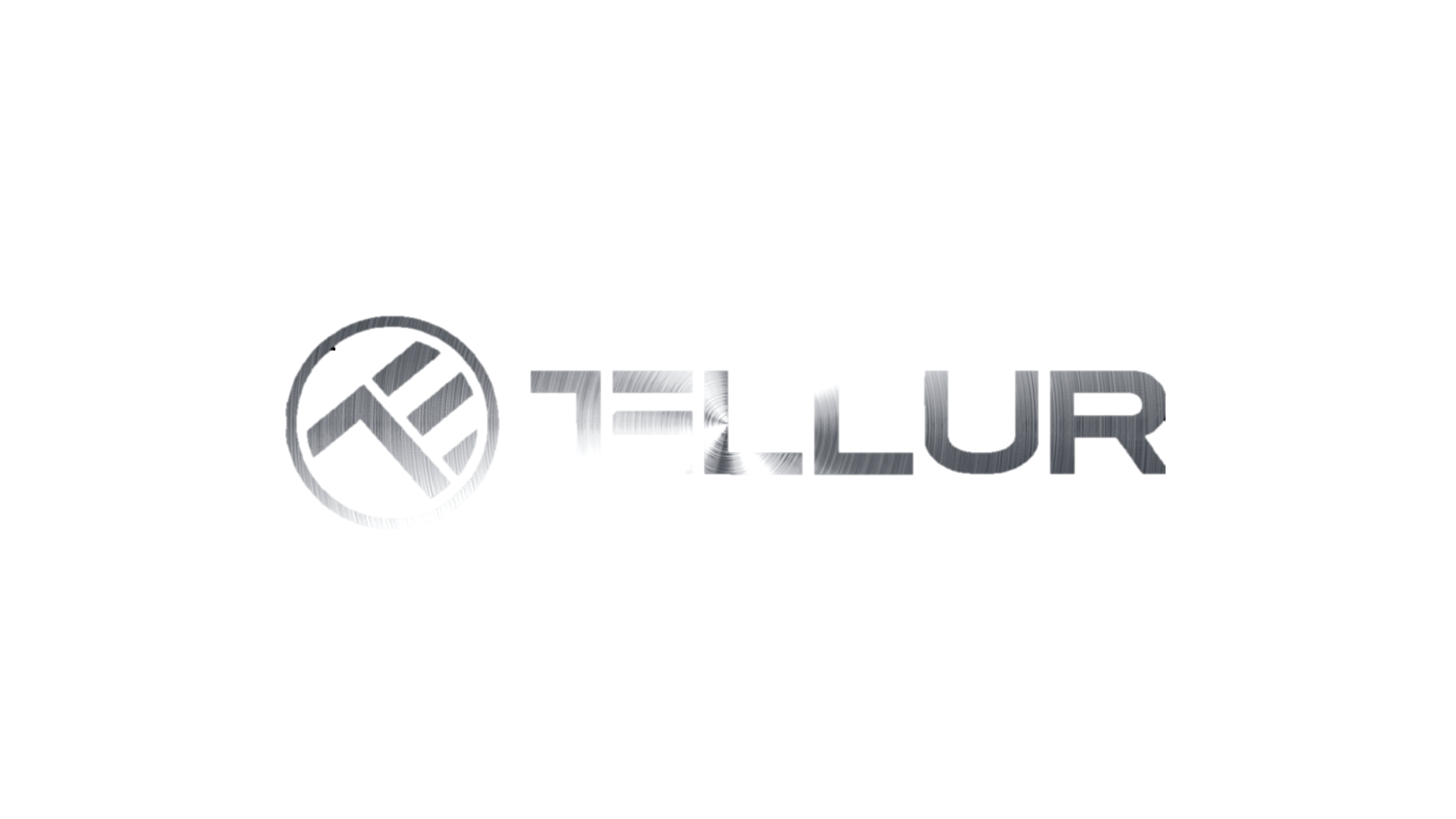 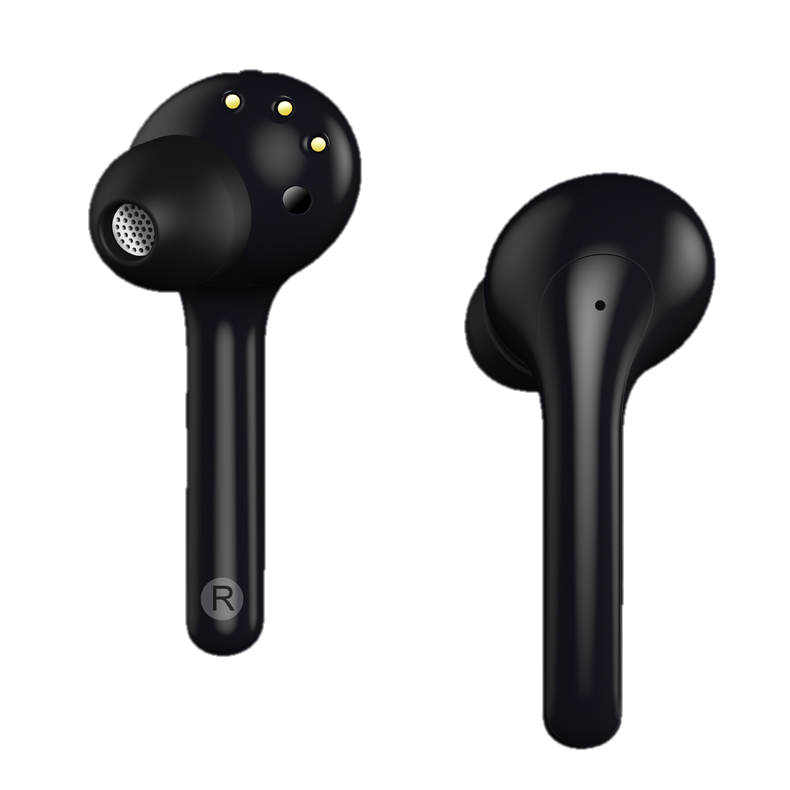 Ambia True Wireless Earphones
Tune your senses	
Intelligent control. Voice commands. Powerful sound.
Characteristics:

Infrared sensors detect when you wear the earphones and automatically pause and resume playback
Four MEMS high-performance microphones with ENC technology efficiently reduce environmental noise for clearer hands-free calls	
Voice control for music and calls 
Double talk time by using one earbud at a time
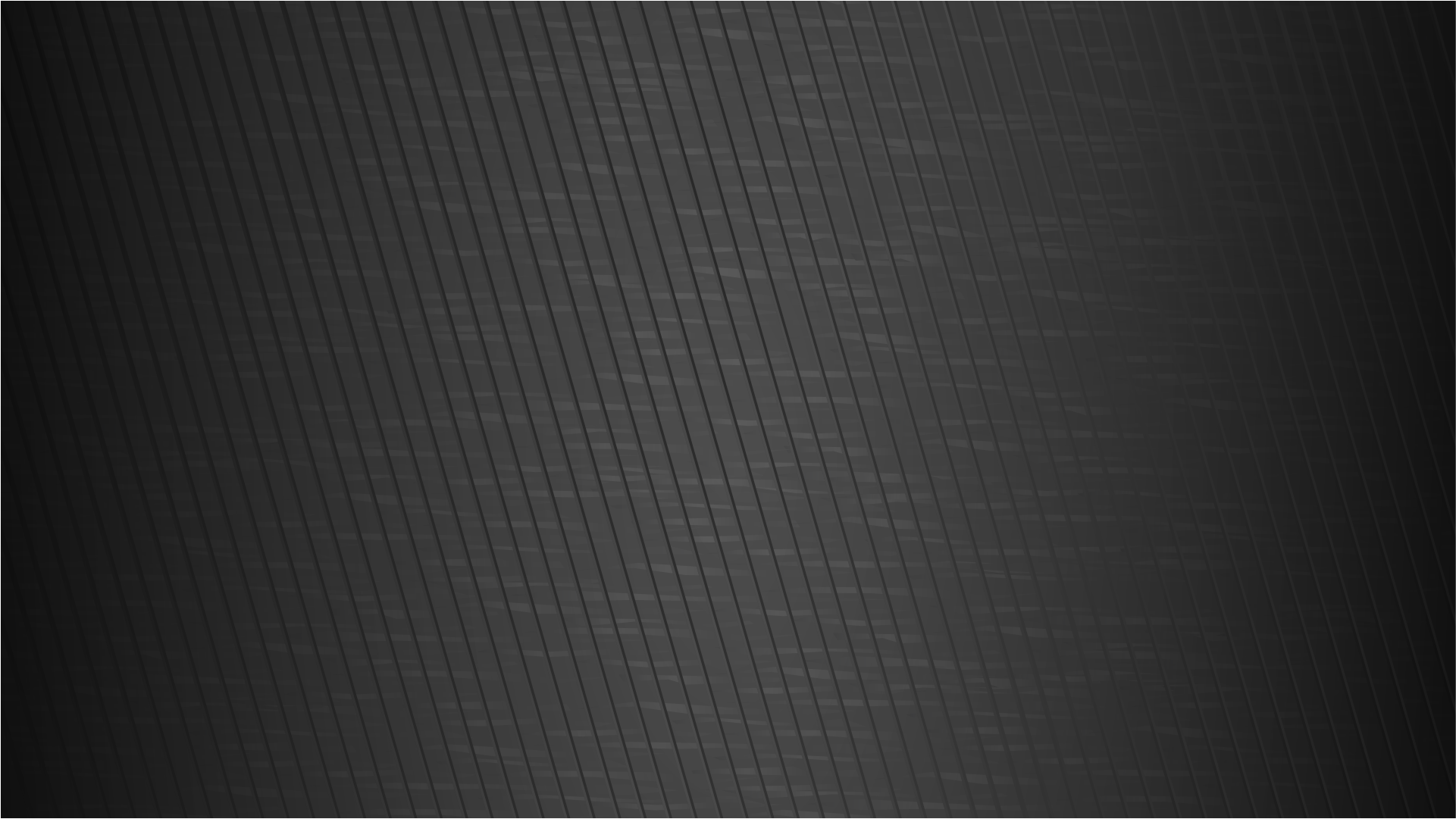 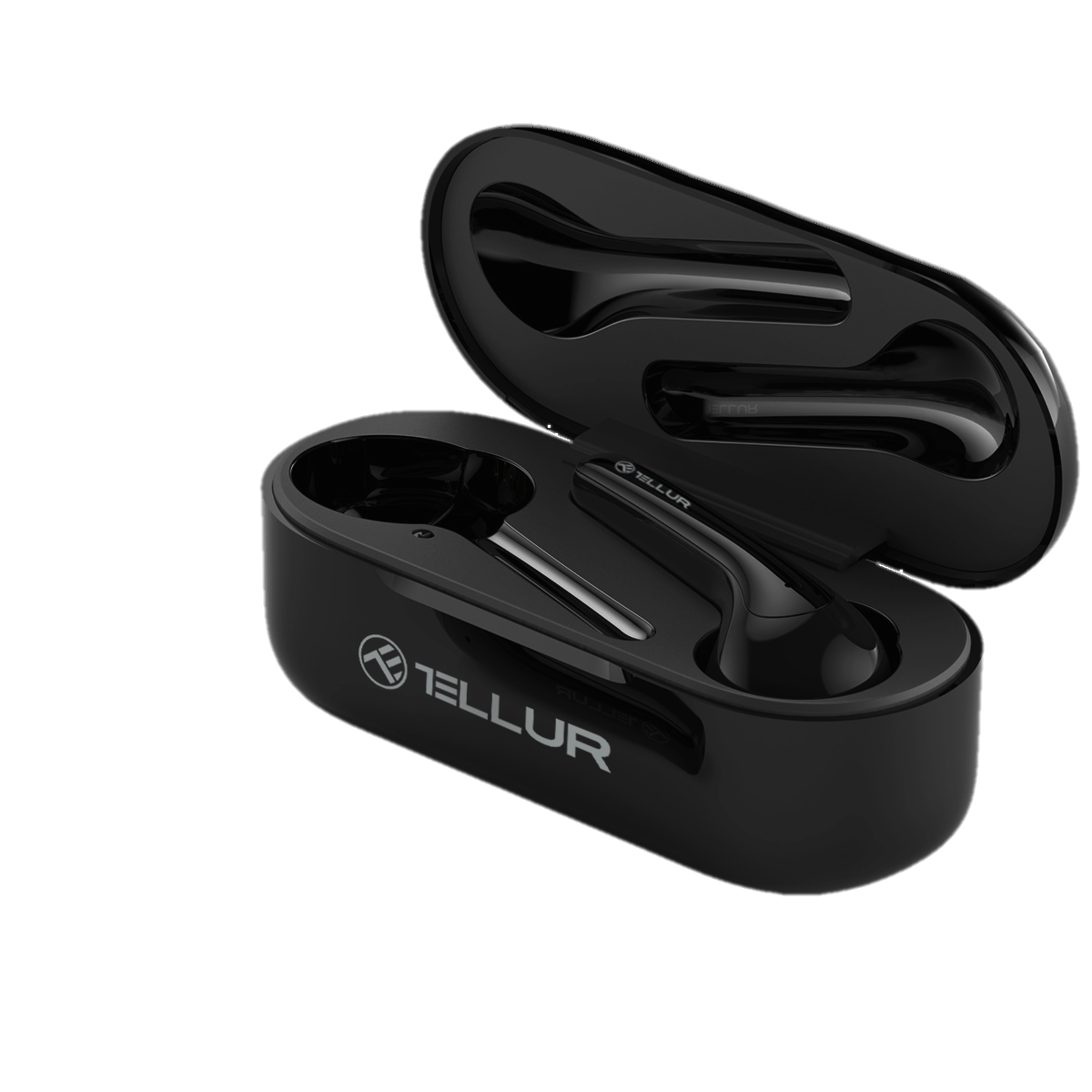 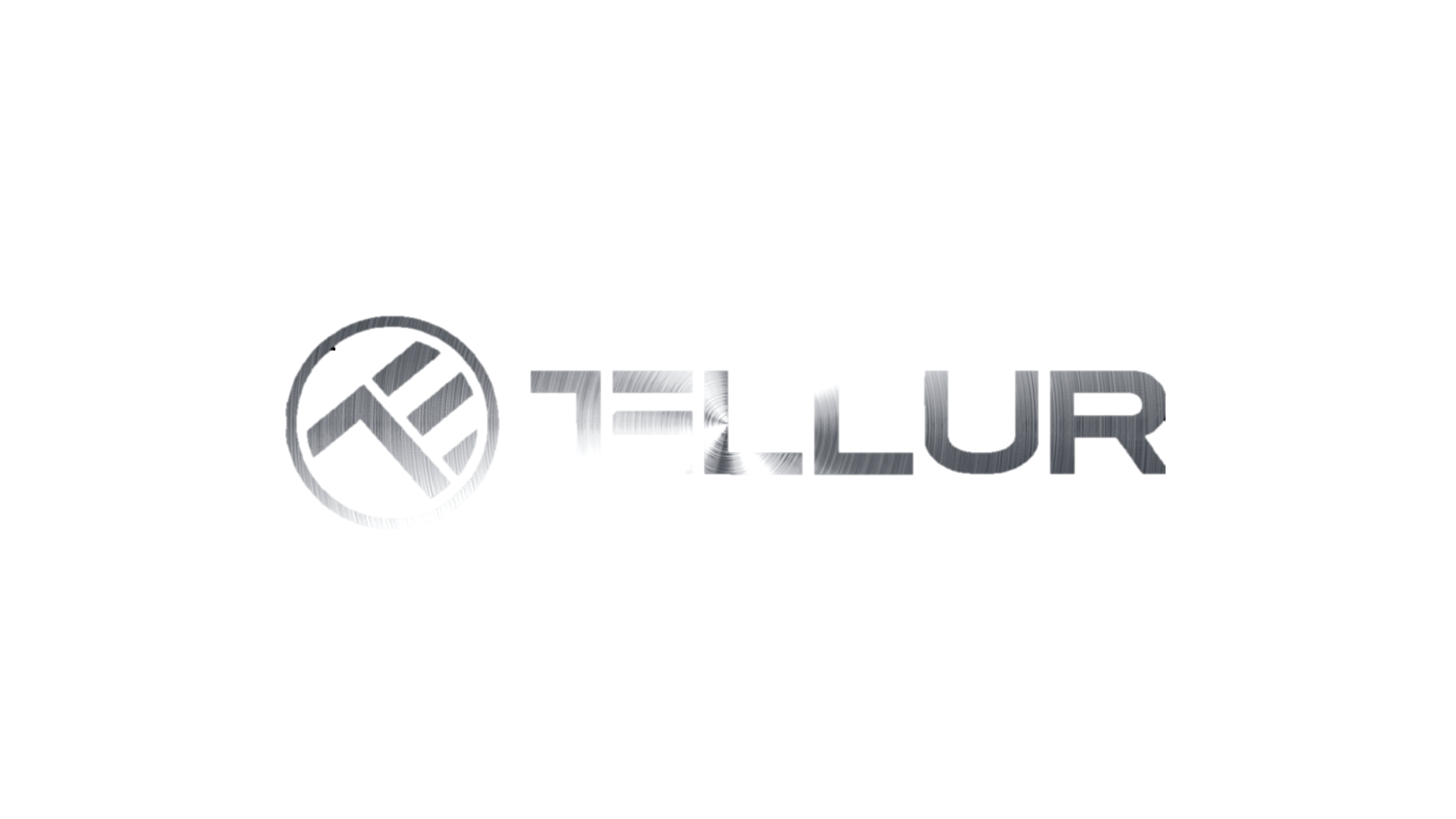 Ambia True Wireless Earphones
Tune your senses	
Intelligent control. Voice commands. Powerful sound.
Tune your senses with Ambia - the new true wireless stereo earphones with a rich, deep bass, crystal-clear high notes and sophisticated technologies. 

Ambia reconnects automatically with your device by simply opening the charging case.
Smart sensors automatically pause music when you remove the earphones from your ear and resume playback when you put them back on.
Vocal (Google/Siri) and tap control for music and calls 
Intelligent Switch function and independent connection for each earbud
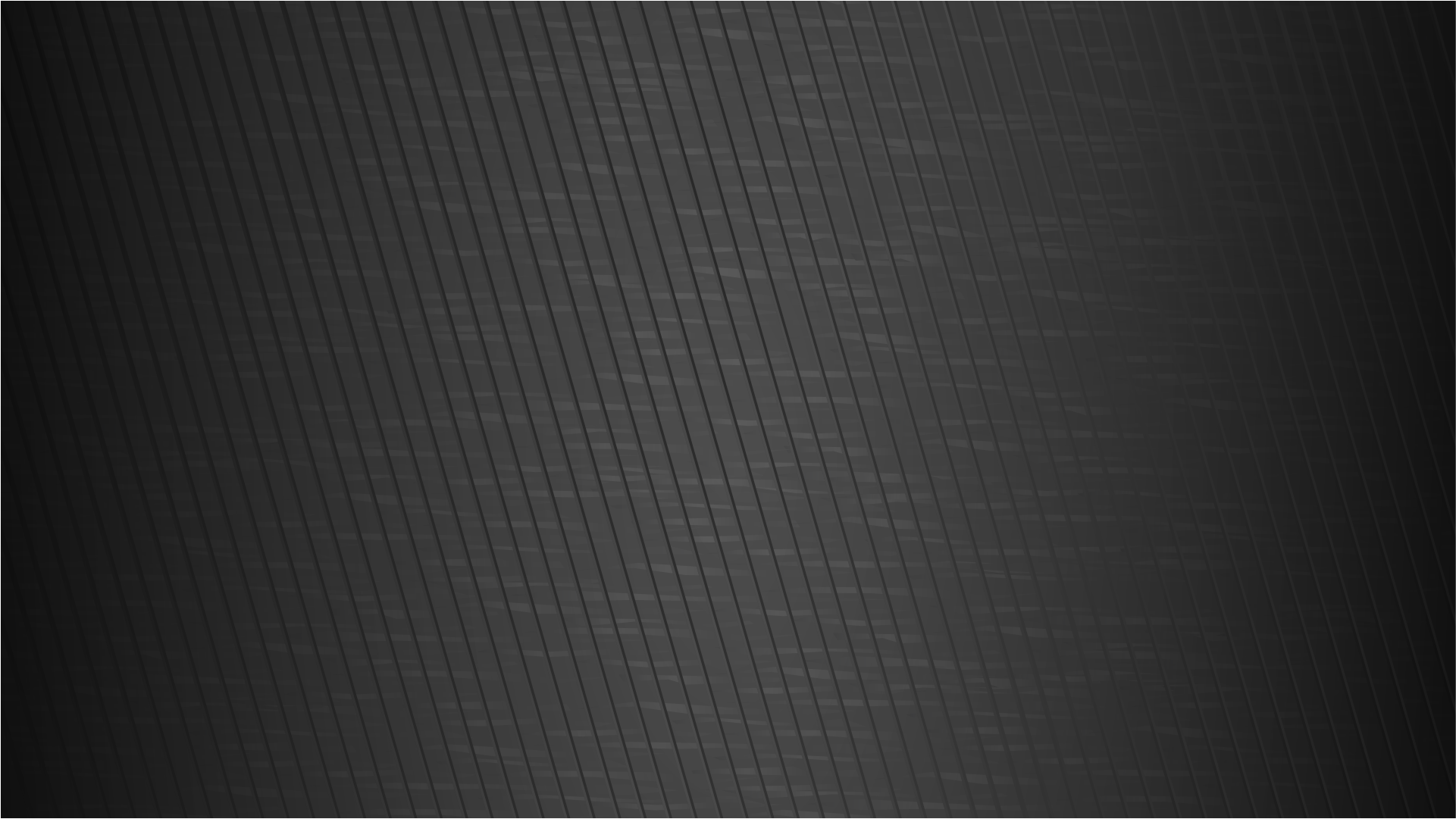 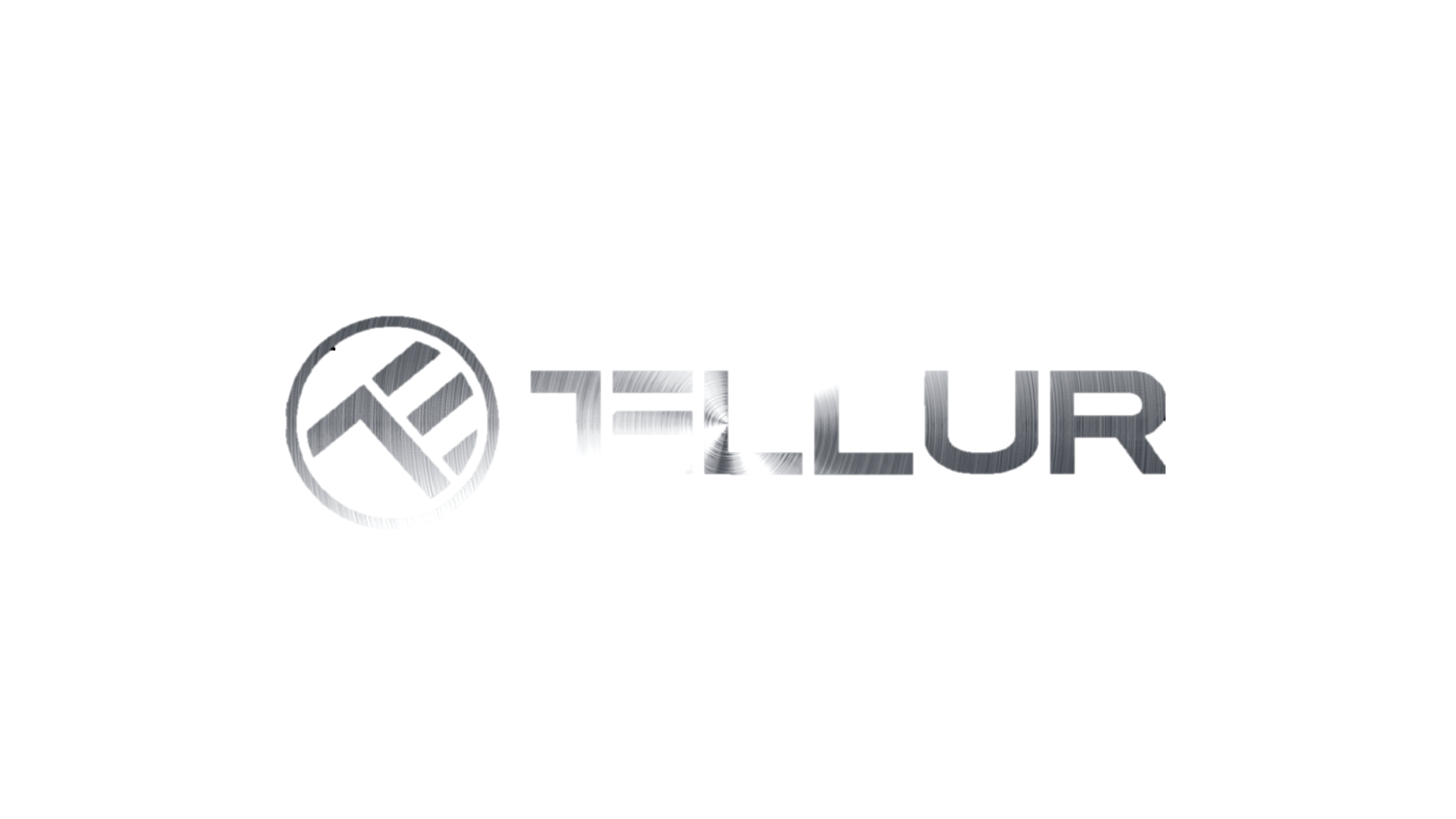 Ambia True Wireless Earphones
Tune your senses	
Intelligent control. Voice commands. Powerful sound.
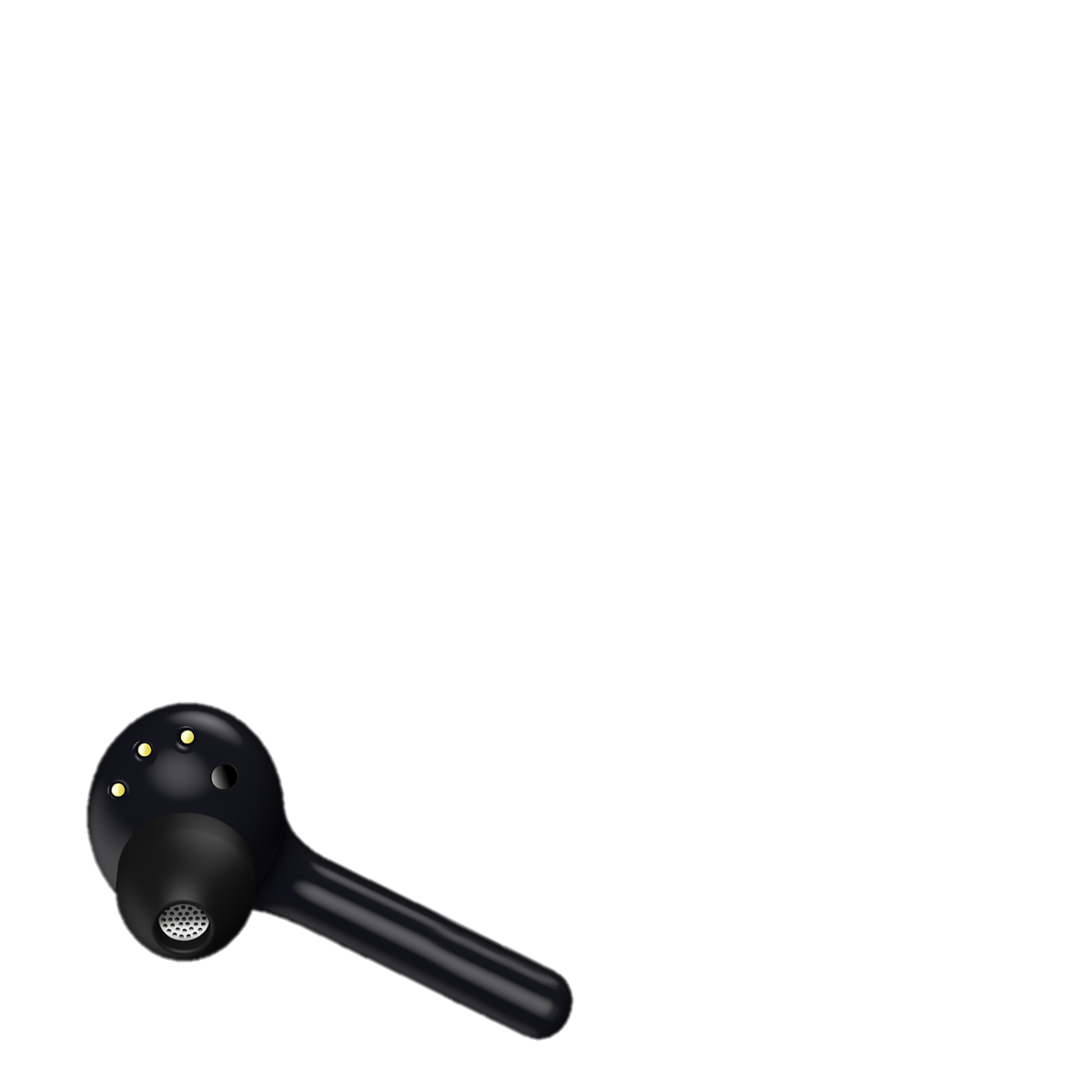 Tap control

When listening to music, double tap the right earphone to pause and resume playback; 
Double tap any earphone to answer an incoming call and to hang up; 
Double tap the left earphone to awake your voice assistant.
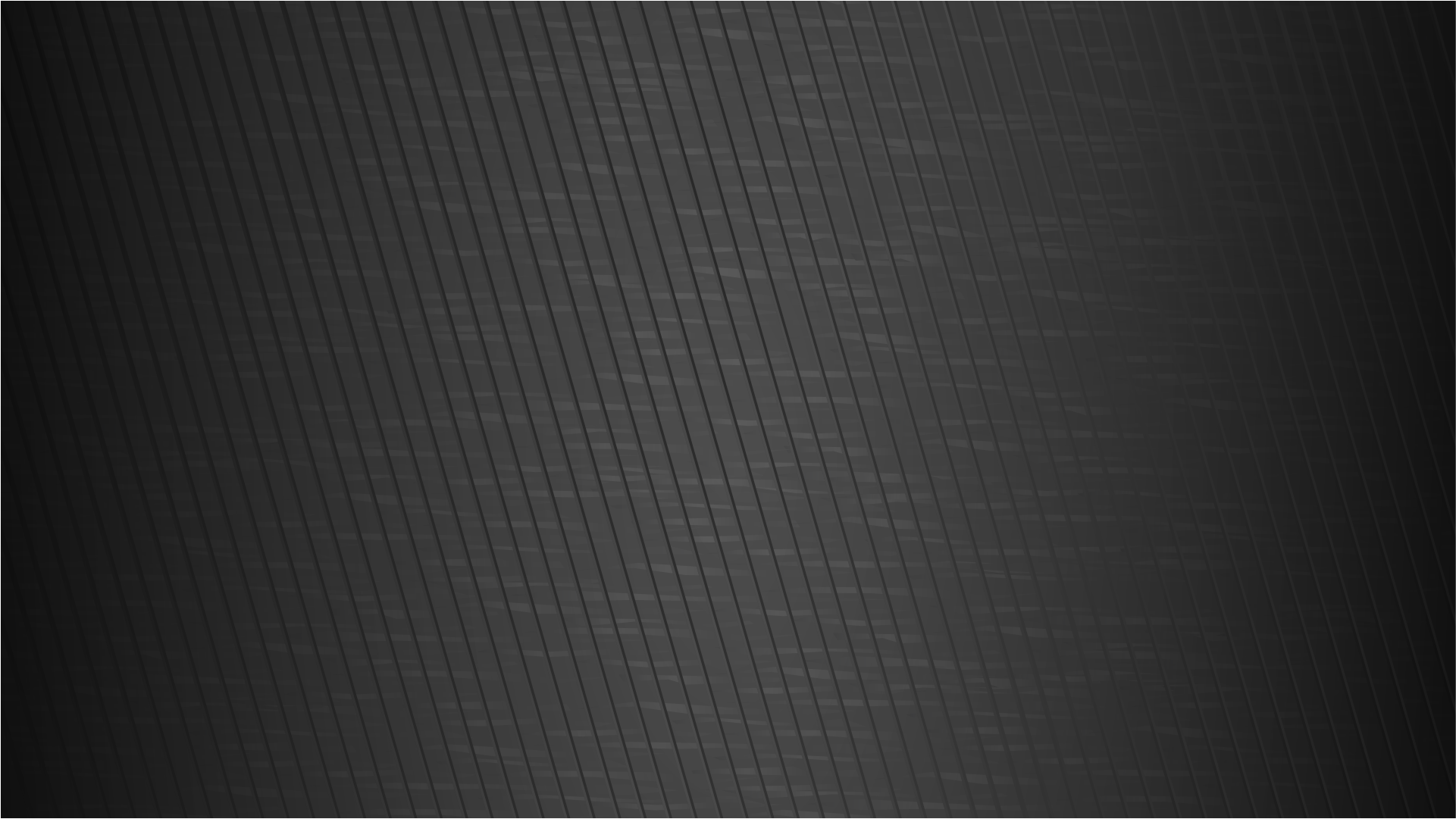 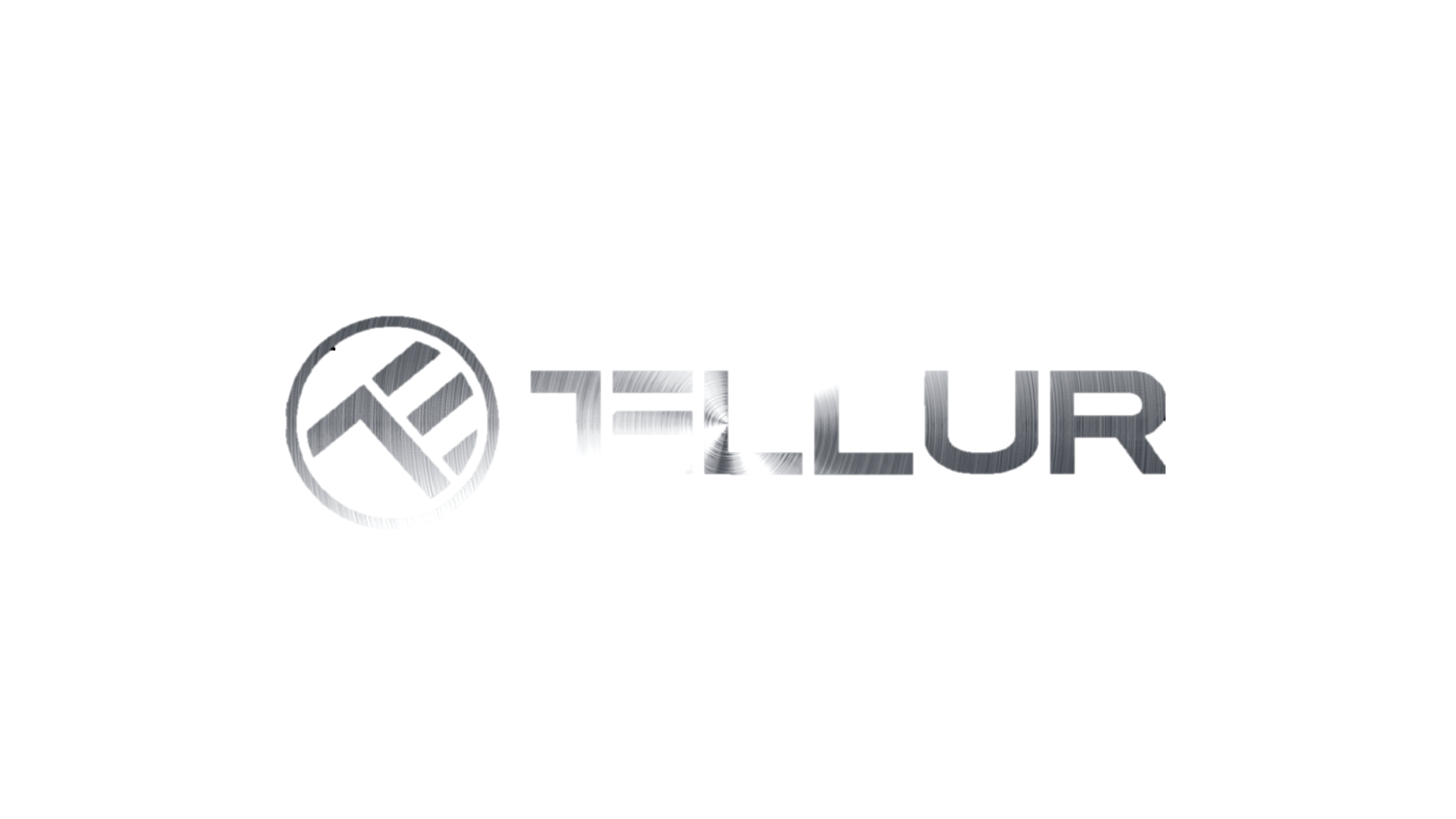 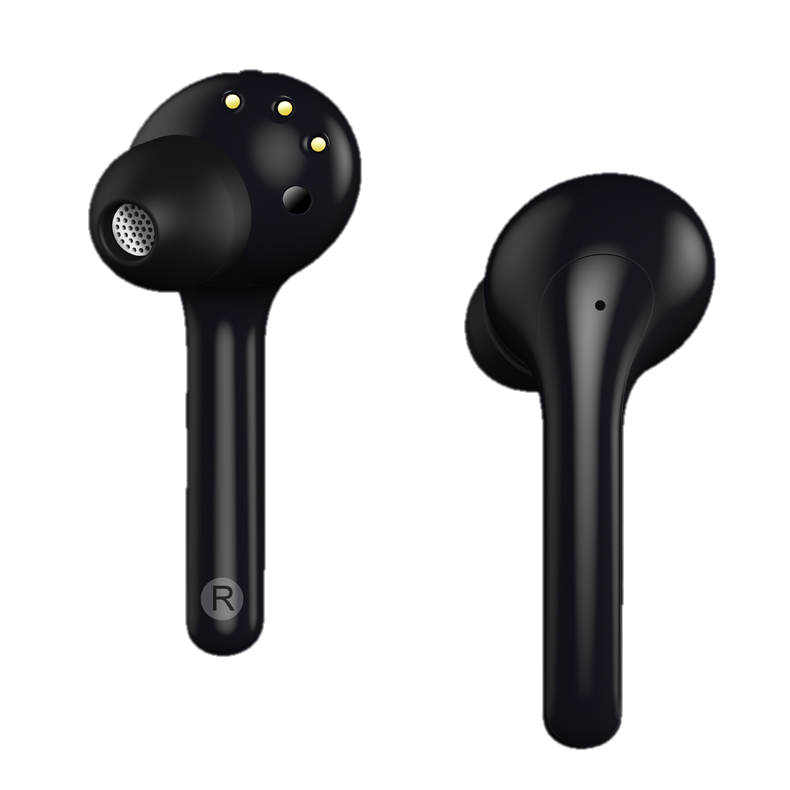 Ambia True Wireless Earphones
Tune your senses	
Intelligent control. Voice commands. Powerful sound.
Smart calls

Ambia keeps your hands-free calls clear with four MEMS high-performance microphones with Environmental Noise Cancelling technology. 

While talking hands-free, use just one of your earbuds to double your talk time. If one earbud is running low on battery, the intelligent switch kicks in and automatically connects the other earbud to your smartphone to keep the conversation going.
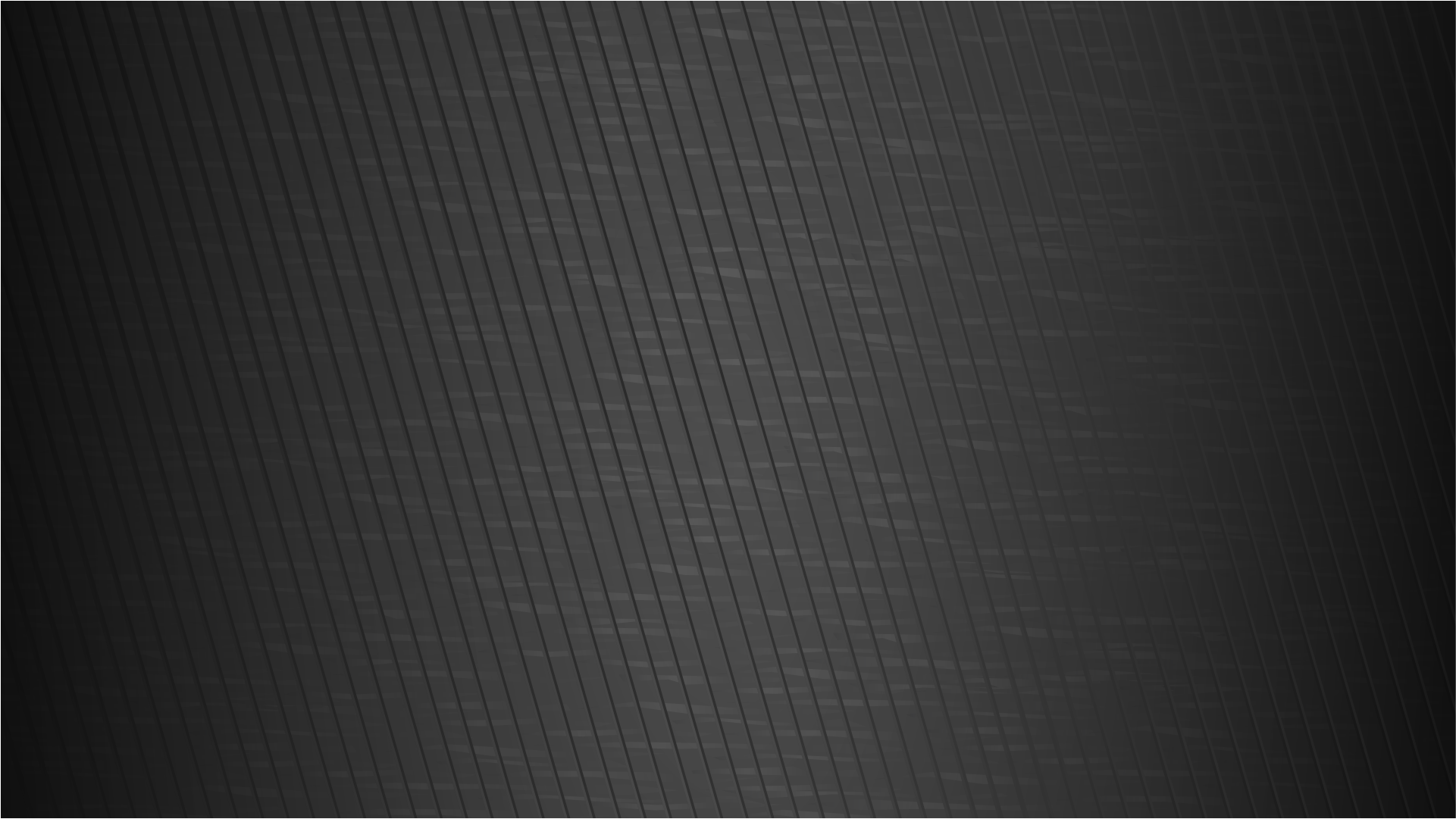 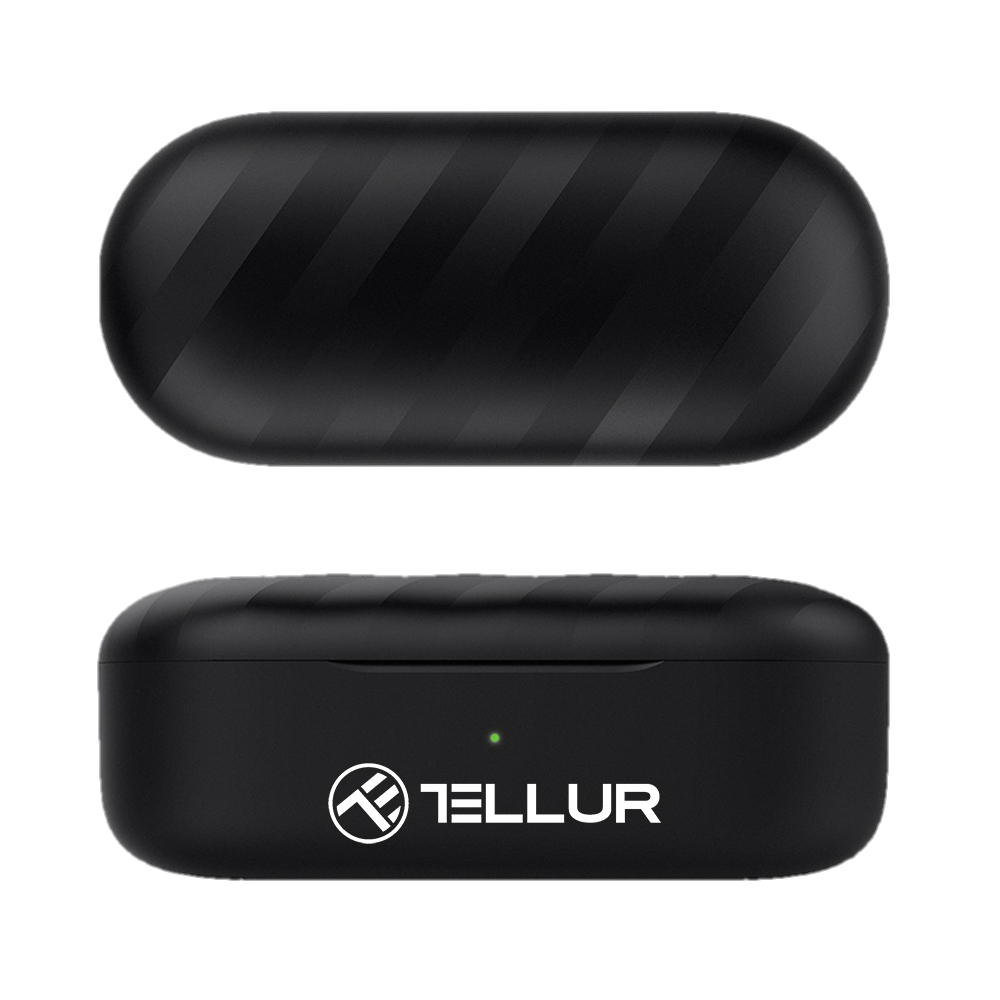 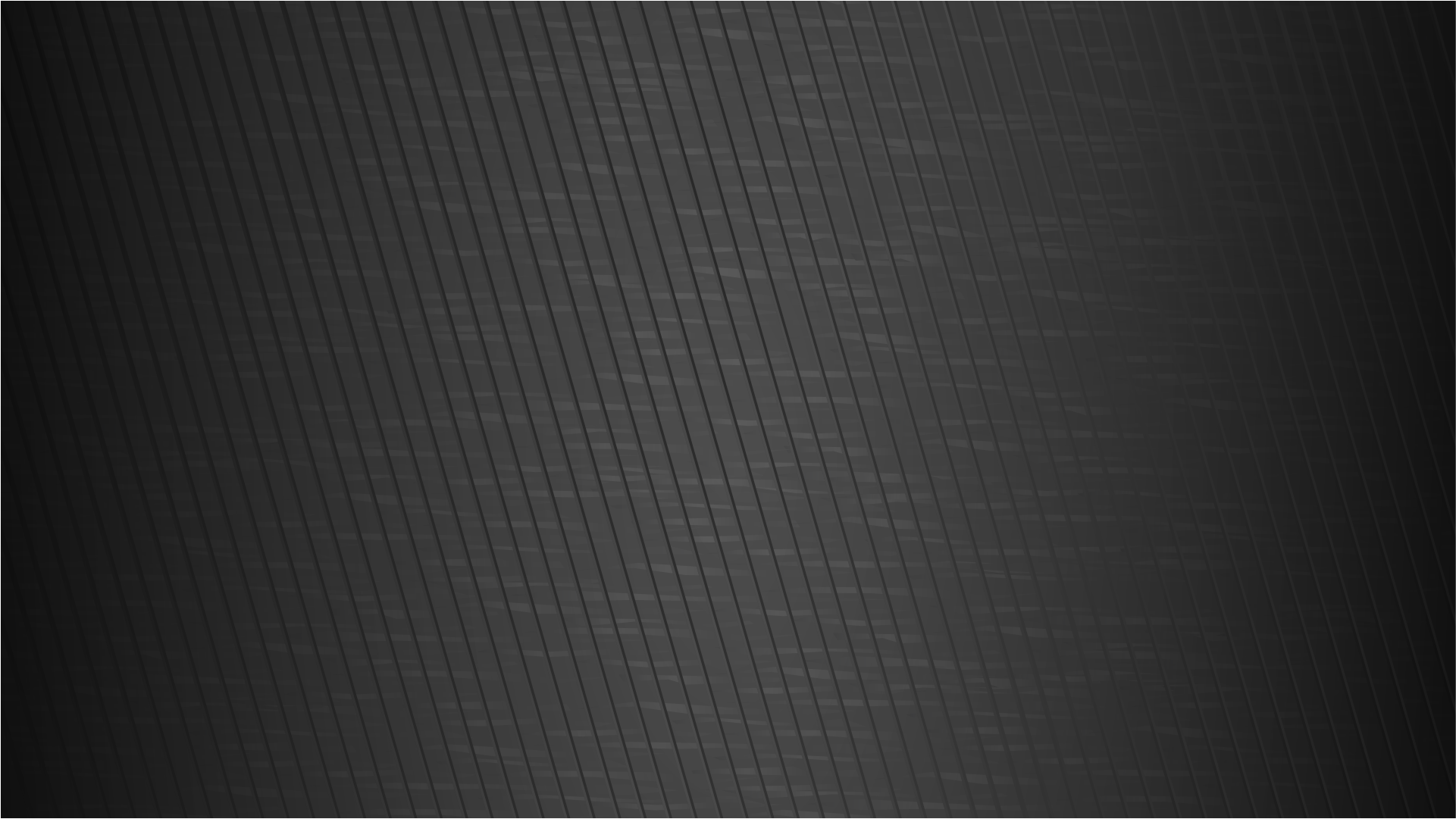 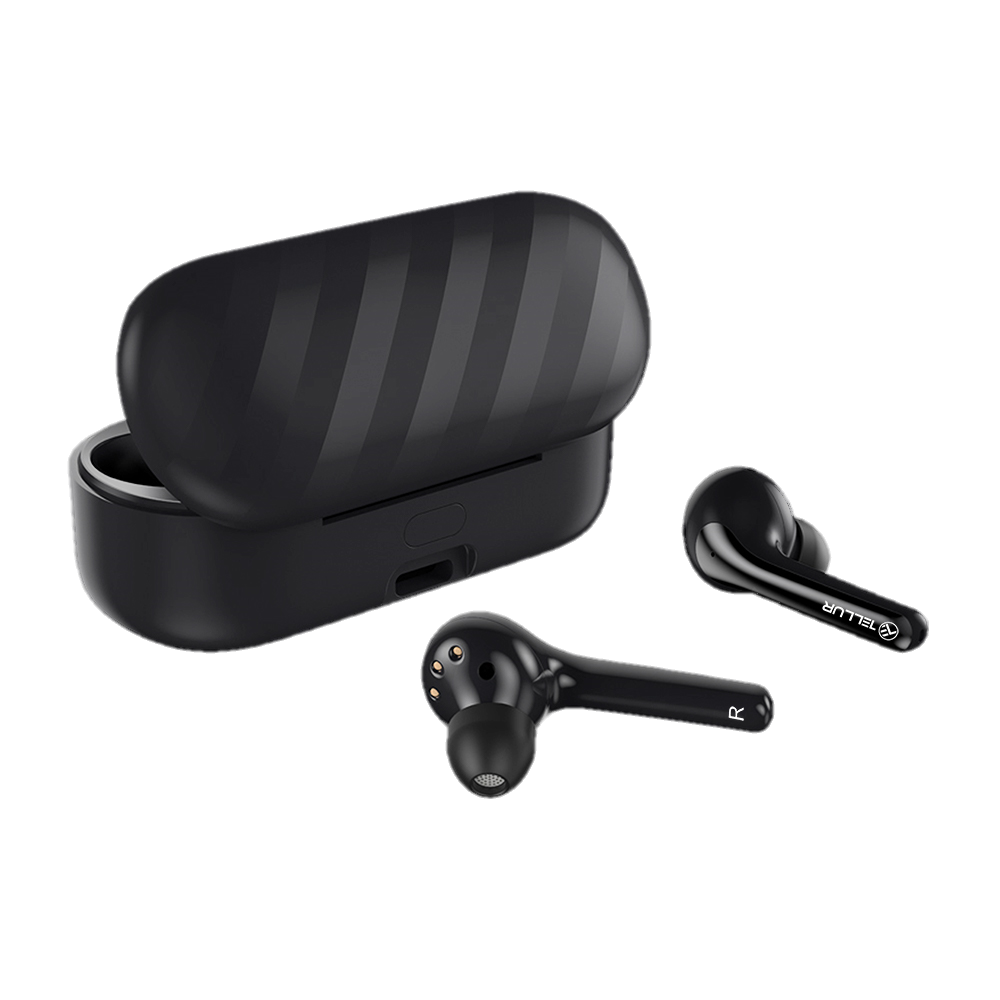 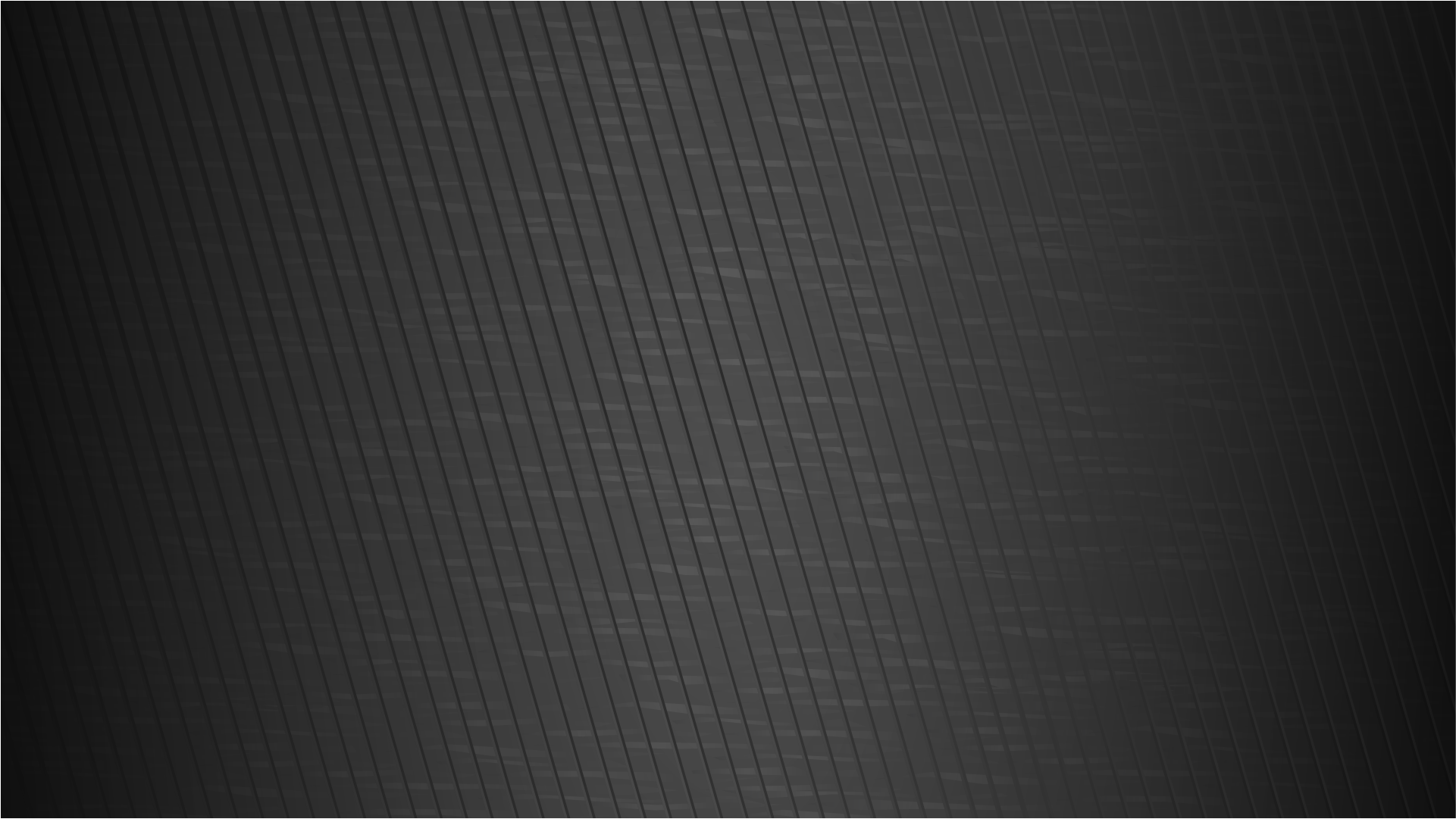 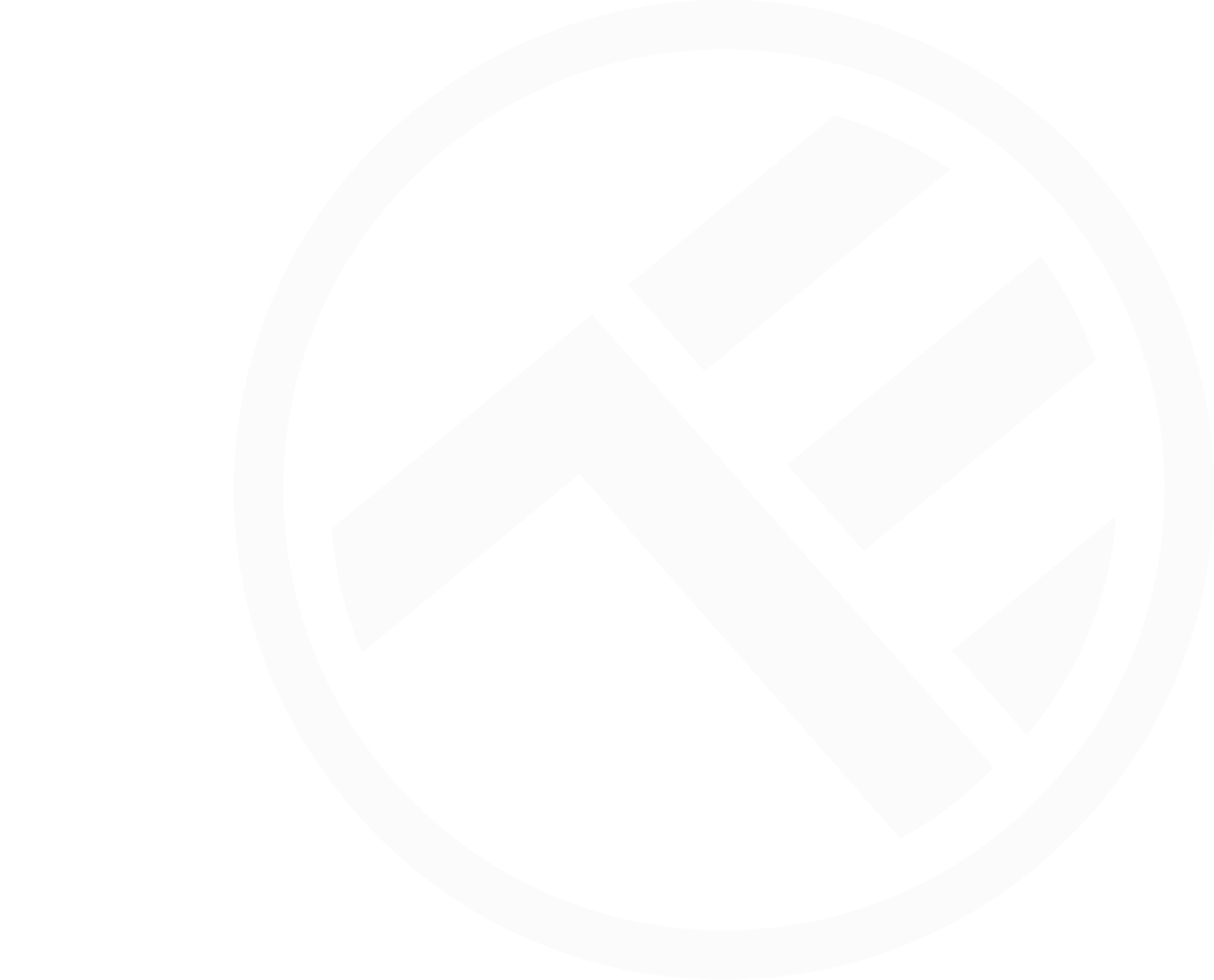 THANK YOU! 

For more products, please visit www.tellur.com
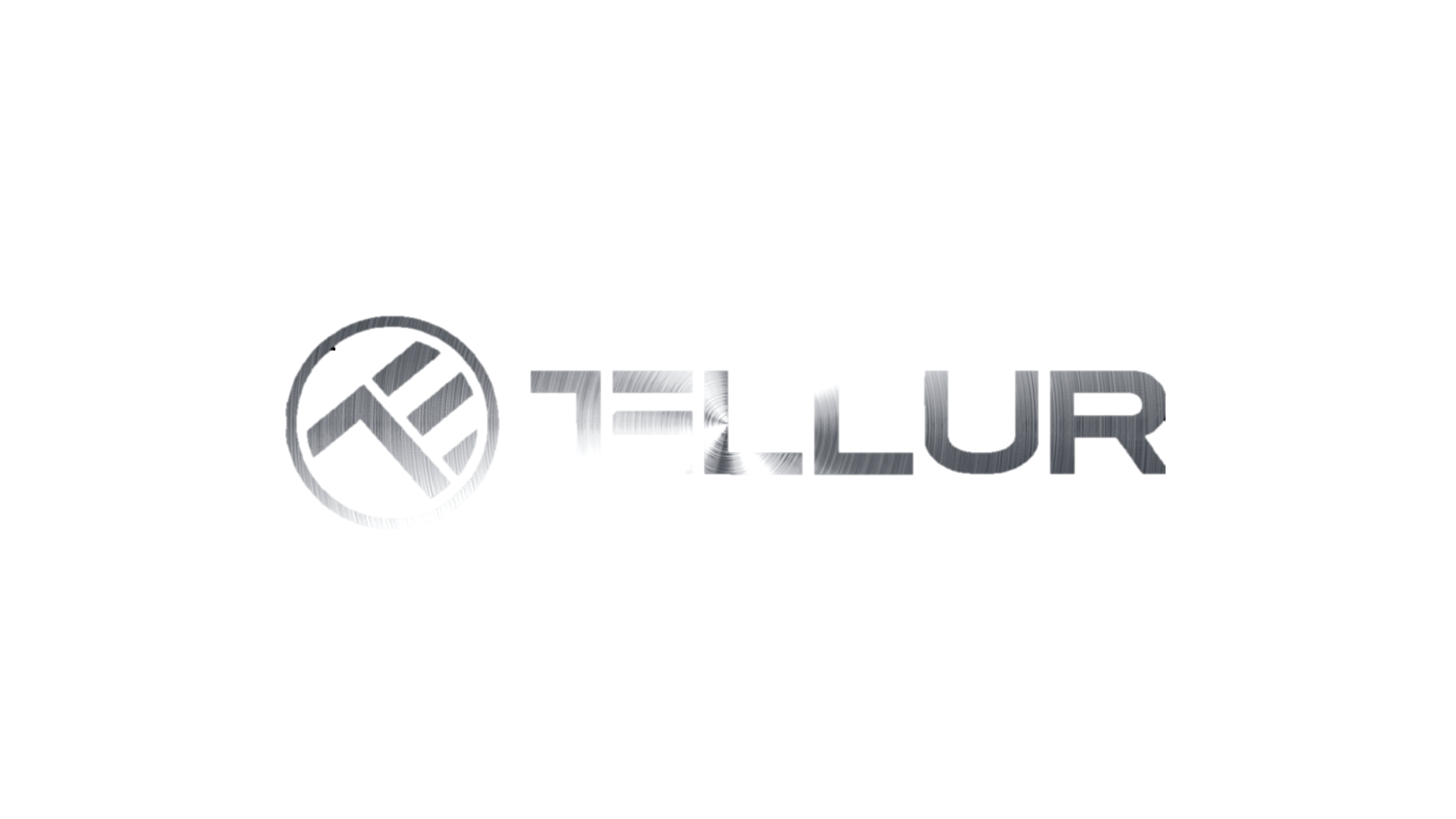